企业营销案例分析
ENTERPRISE CONTENT TRAINING
COOPERATIVE MARKETING CASE ANALYSIS
PPT818网络科技有限公司
20w+顶尖设计师 ｜ 1500w+优质原创内容 ｜累积下载量超过4亿次
目 录
PART.02
PART.04
PART.01
PART.03
CONTENTS
企业营销的五种需求
营销的八大类型
企业营销方法及意义
营销管理概述
https://www.PPT818.com/
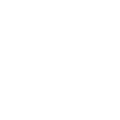 PART.01
营销管理概述
PPT818网络科技有限公司
20w+顶尖设计师 ｜ 1500w+优质原创内容 ｜累积下载量超过4亿次
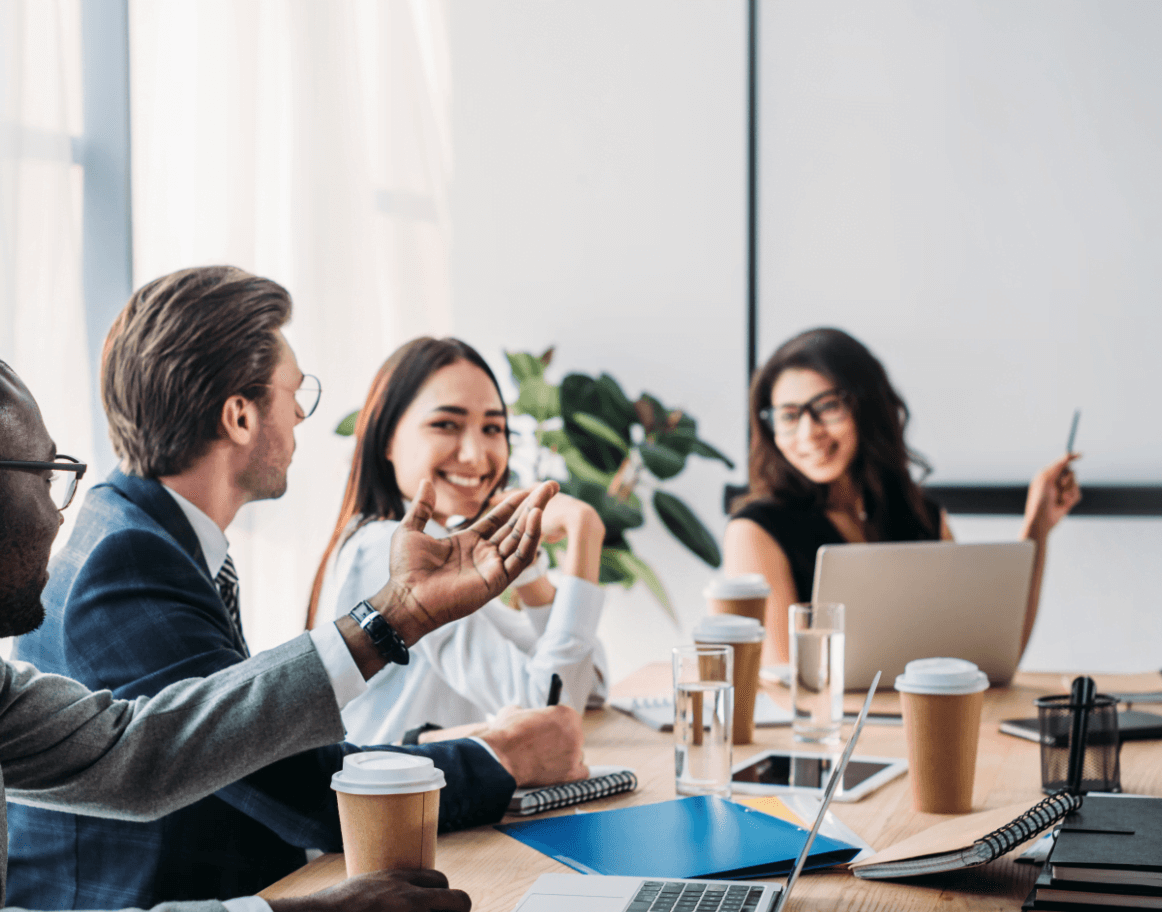 营销管理概述
营销管理概述
PPT818成立于2005年，隶属于PPT818网络科技有限公司，是中国人气优质创意内容供给平台。

平台联合20w+顶尖设计师、创意工作室以及国内外图库平台，汇集1500w+优质原创内容，为各行各业输出正版的图片、视频、音频、源文件素材。
营销管理概述
营销管理
营销管理
营销管理
已有测时
28h
已有测时
47h
已有测时
3.6h
完成
37.0%
完成
45.0%
完成
28.9%
营销管理概述
营销管理概述
营销管理概述
营销
CONTENTS
营销管理概述
营销管理概述
营销管理概述
营销管理概述
营销管理概述
营销管理概述
营销管理概述
营销管理概述
营销管理概述
营销管理概述
481组
432组
63%
21%
481组
432组
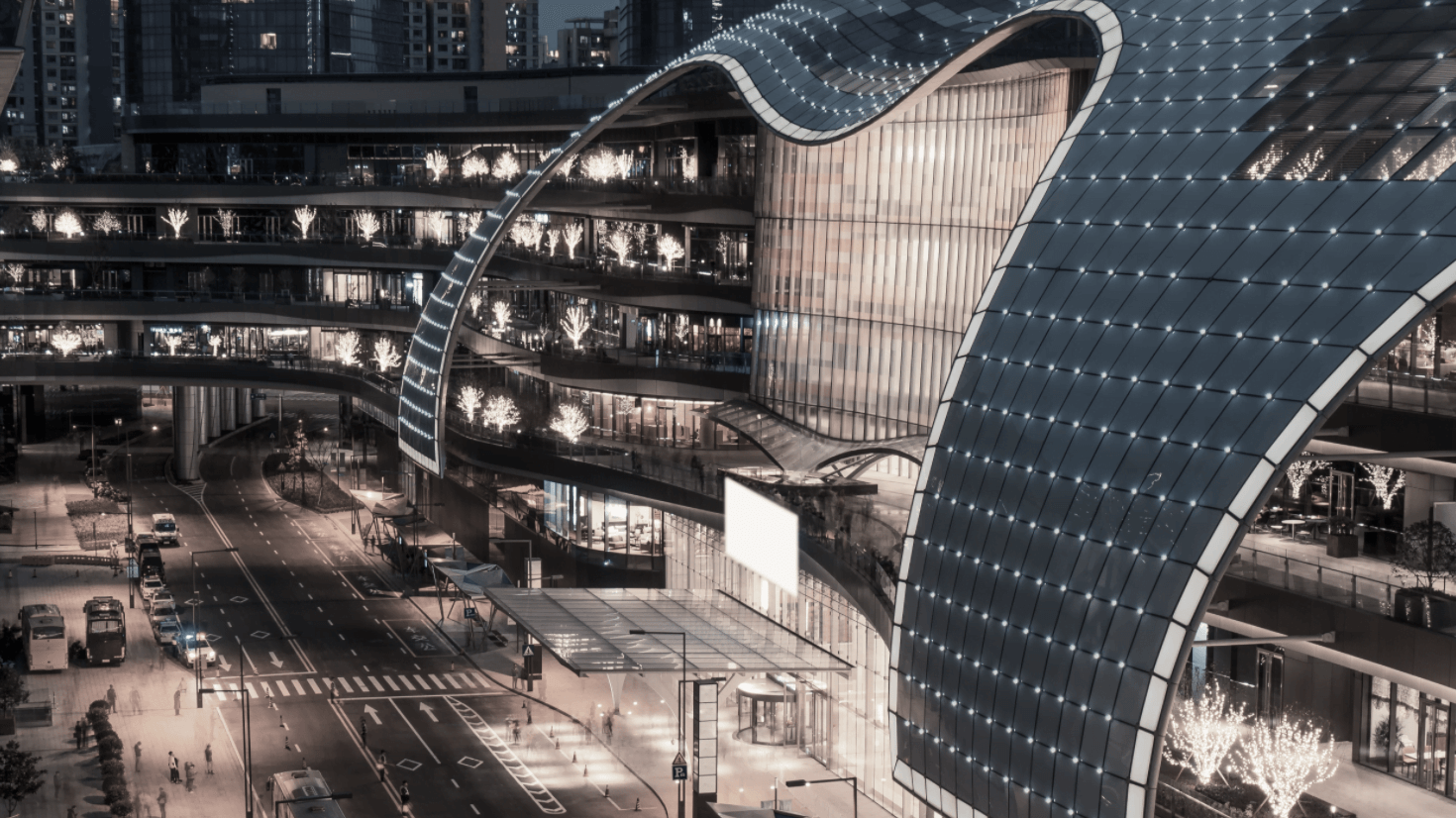 营销管理概述
PPT818成立于2005年，隶属于PPT818网络科技有限公司
创意工作室以及国内外图库平台，汇集1500w+优质原创内容
中国人气优质创意内容供给平台
PPT818网络科技有限公司
PPT818成立于2005年，隶属于PPT818网络科技有限公司，是中国人气优质创意内容供给平台。

平台联合20w+顶尖设计师、创意工作室以及国内外图库平台，汇集1500w+优质原创内容，为各行各业输出正版的图片、视频、音频、源文件素材。
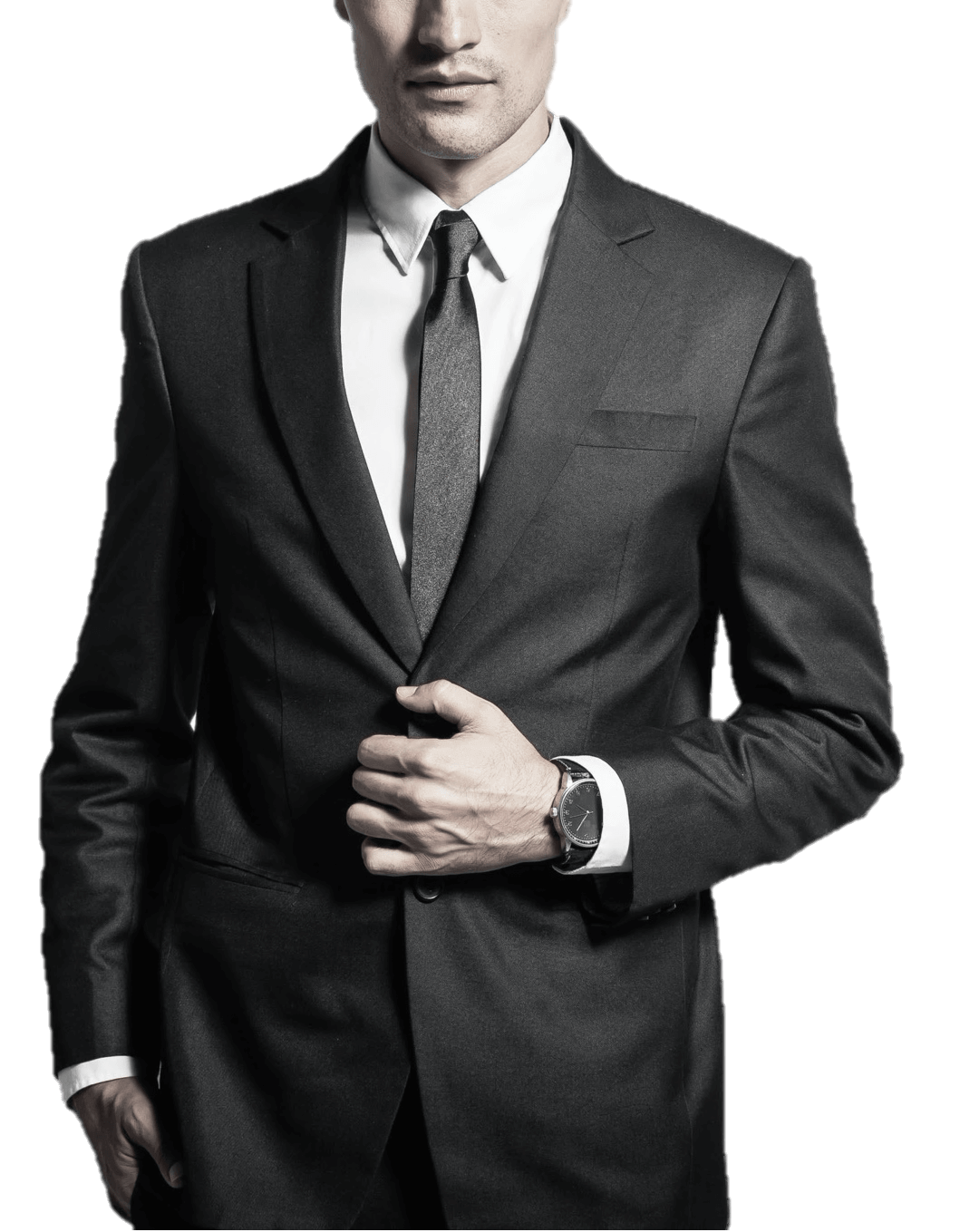 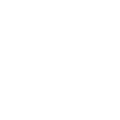 PART.02
营销的八大类型
PPT818网络科技有限公司
20w+顶尖设计师 ｜ 1500w+优质原创内容 ｜累积下载量超过4亿次
营销的八大类型
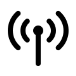 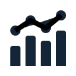 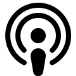 营销的八大类型
PPT818成立于2005年，隶属于PPT818网络科技有限公司，是中国人气优质创意内容供给平台。

平台联合20w+顶尖设计师、创意工作室以及国内外图库平台，汇集1500w+优质原创内容，为各行各业输出正版的图片、视频、音频、源文件素材。
营销的
八大类型
营销的
八大类型
营销的八大类型
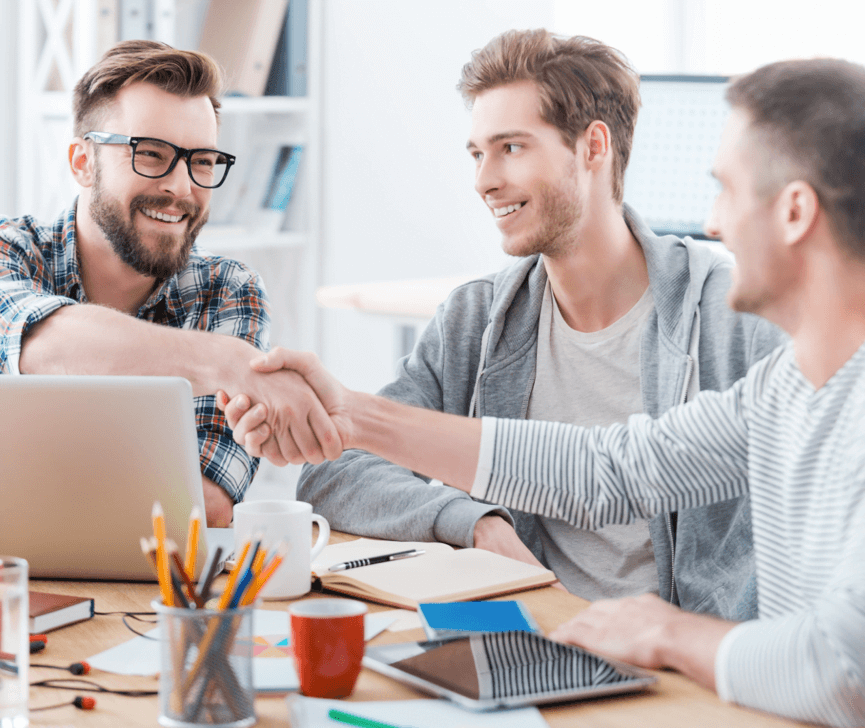 营销的八大类型
PPT818成立于2005年
隶属于PPT818网络科技有限公司
营销的八大类型
PPT818成立于2005年
隶属于PPT818网络科技有限公司
营销的八大类型
营销的八大类型
营销的八大类型
营销的八大类型
八大类型
营销的八大类型
营销的八大类型
营销的八大类型
营销的八大类型
营销的八大类型
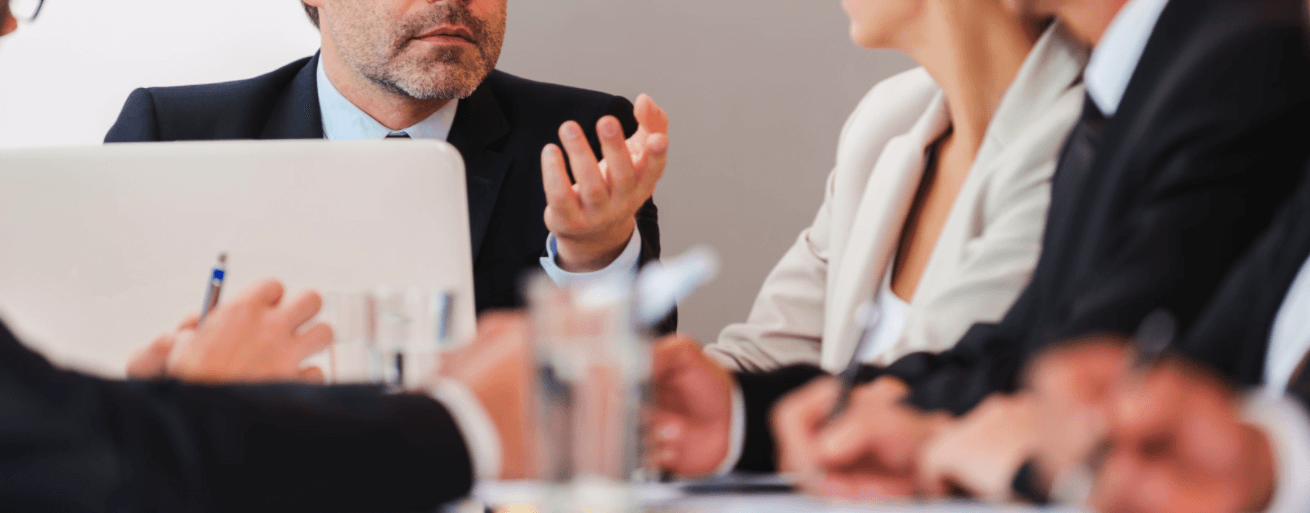 营销的八大类型
01
02
03
04
营销的八大类型
营销的八大类型
营销的八大类型
营销的八大类型
PPT818网络科技有限公司，是中国人气优质创意内容供给平台。
PPT818网络科技有限公司，是中国人气优质创意内容供给平台。
PPT818网络科技有限公司，是中国人气优质创意内容供给平台。
PPT818网络科技有限公司，是中国人气优质创意内容供给平台。
[Speaker Notes: https://www.ypppt.com/]
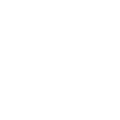 PART.03
企业营销的五种需求
PPT818网络科技有限公司
20w+顶尖设计师 ｜ 1500w+优质原创内容 ｜累积下载量超过4亿次
企业营销的五种需求
企业营销
五种需求
企业营销
企业营销
企业营销
五种需求
企业营销
五种
需求
企业营销
企业营销
五种需求
企业营销
企业营销
企业营销的五种需求
五种需求
五种需求
企业营销的
五种需求
五种需求
五种需求
平台联合20w+顶尖设计师、创意工作室以及国内外图库平台，汇集1500w+优质原创内容，为各行各业输出正版的图片、视频、音频、源文件素材。
企业营销的五种需求
- 方案1 -
平台联合20w+顶尖设计师、创意工作室以及国内外图库平台，汇集1500w+优质原创内容，为各行各业输出正版的图片、视频、音频、源文件素材。
- 方案2 -
PPT818成立于2005年，隶属于PPT818网络科技有限公司，是中国人气优质创意内容供给平台。
企业营销的五种需求
企业营销的五种需求
87%
13%
100%
经营城市数量
日销售平均单价
日流水总额
100%
87%
13%
日流水总额
经营城市数量
日销售平均单价
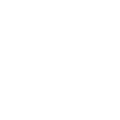 PART.04
企业营销方法及意义
PPT818网络科技有限公司
20w+顶尖设计师 ｜ 1500w+优质原创内容 ｜累积下载量超过4亿次
企业营销方法及意义
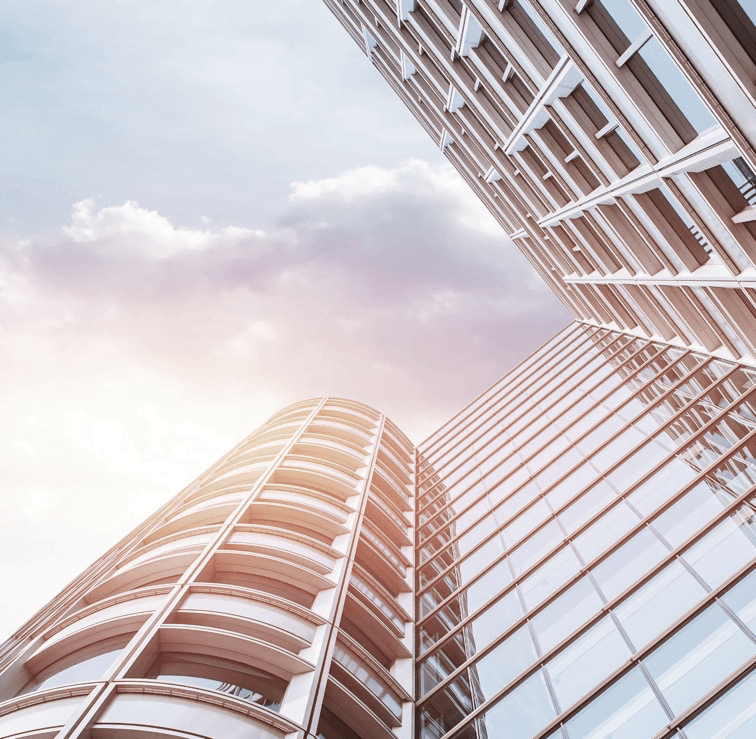 平台联合20w+顶尖设计师、创意工作室以及国内外图库平台，汇集1500w+优质原创内容，

为各行各业输出正版的图片、视频、音频、源文件素材。
企业营销方法及意义
平台联合20w+顶尖设计师、创意工作室以及国内外图库平台，汇集1500w+优质原创内容，

为各行各业输出正版的图片、视频、音频、源文件素材。
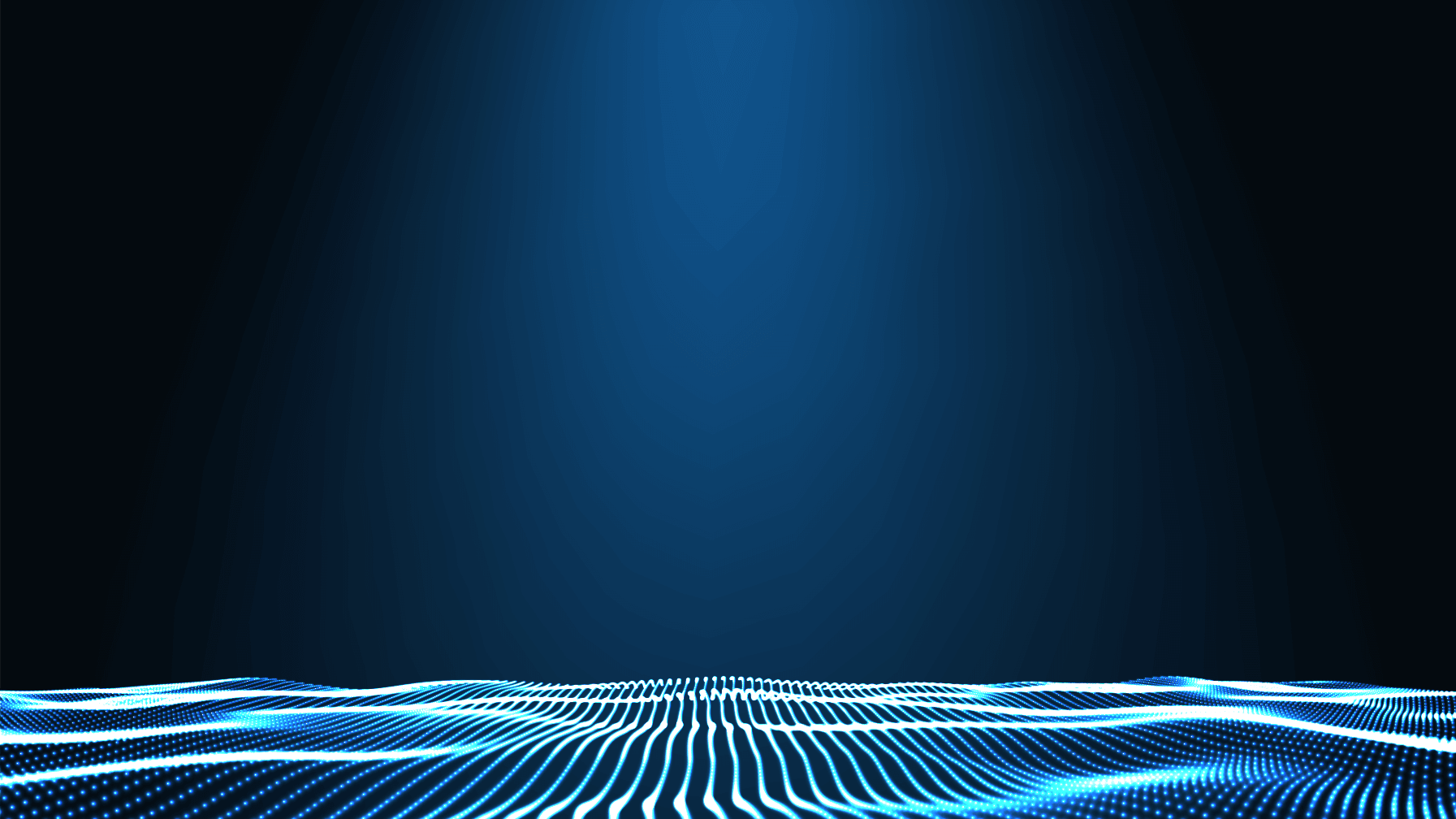 企业营销方法及意义
企业营销方法及意义
企业营销方法及意义
70多场次
800万元
68000多次
800万元
企业营销方法及意义
企业营销方法及意义
5000人
150万元
1000余户
240万元
企业营销方法及意义
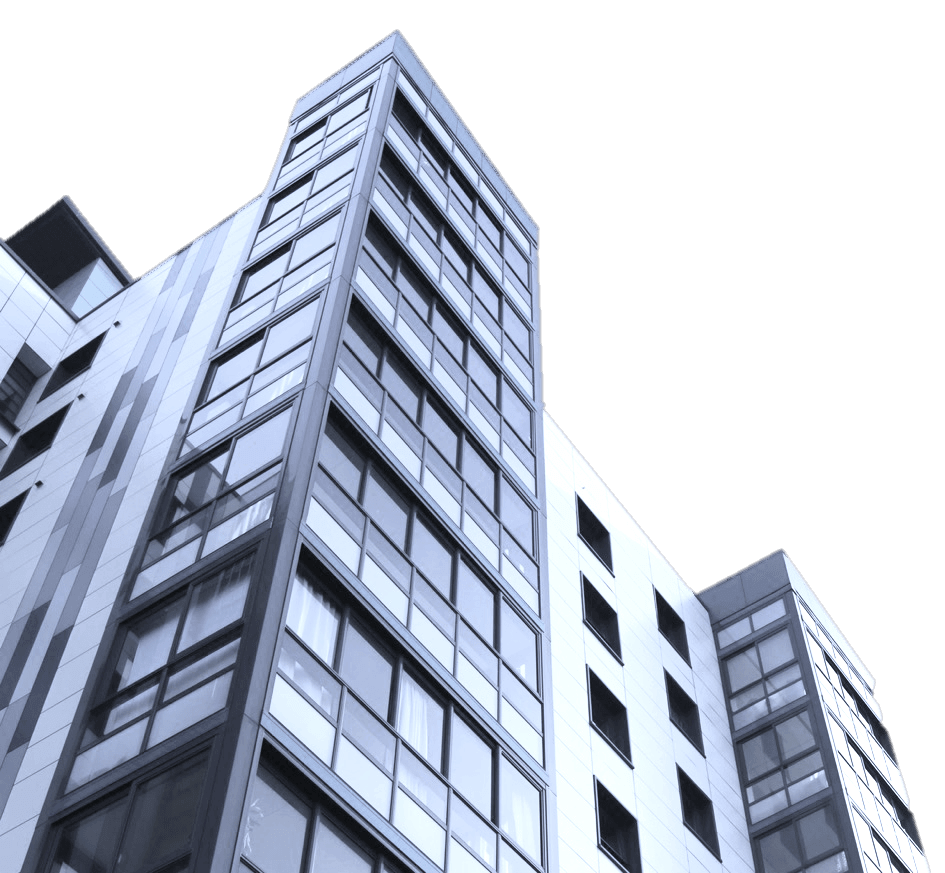 企业营销方法及意义
PPT818成立于2005年，隶属于PPT818网络科技有限公司，是中国人气优质创意内容供给平台。

平台联合20w+顶尖设计师、创意工作室以及国内外图库平台，汇集1500w+优质原创内容，为各行各业输出正版的图片、视频、音频、源文件素材。
企业营销方法及意义
PPT818成立于2005年，隶属于PPT818网络科技有限公司，是中国人气优质创意内容供给平台。

平台联合20w+顶尖设计师、创意工作室以及国内外图库平台，汇集1500w+优质原创内容，为各行各业输出正版的图片、视频、音频、源文件素材。
企业营销方法
PPT818成立于2005年，隶属于PPT818网络科技有限公司，是中国人气优质创意内容供给平台。

平台联合20w+顶尖设计师、创意工作室以及国内外图库平台，汇集1500w+优质原创内容，为各行各业输出正版的图片、视频、音频、源文件素材。
企业营销方法
谢谢您的观看
ENTERPRISE CONTENT TRAINING
THANK YOU FOR WHATCHING
PPT818网络科技有限公司
20w+顶尖设计师 ｜ 1500w+优质原创内容 ｜累积下载量超过4亿次